181. Jehová Mi Pastor Es
Jehová mi Pastor es, no me faltará.
En prados preciosos me pastoreará;
Conduce Él mis pasos por sendas de paz,
:] Y en mi alma derrama completo solaz. [:

2. Aunque ande en el valle de sombra al morir
No temeré males que puedan venir,
Pues Tú estás conmigo no me aterrarán:
:] Tu vara y cayado me confortarán. [:
3. Mi mesa aderezas frente a la aflicción,
Mi copa rebosa de tu bendición;
Con óleo sagrado mi sien ungirás,
:] Y bien infinito Tú a mi alma serás. [:

4. Tus misericordias y sin igual bien
Me seguirán hasta que llegue al Edén;
Al fin en tu alcázar y célico hogar
:] Por siglos sin fin voy contigo a morar. [:
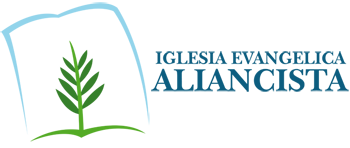